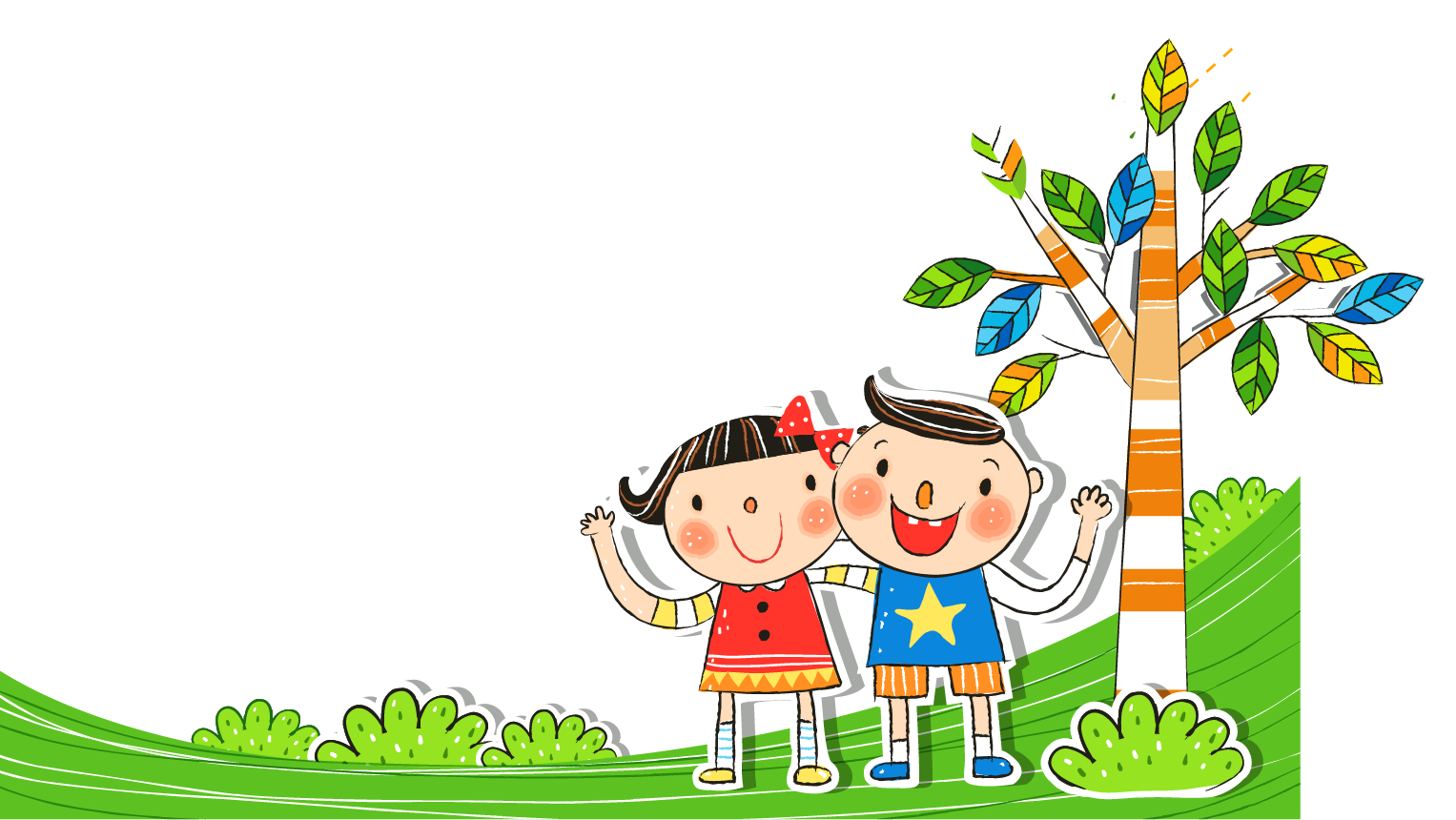 Xin chào các em!
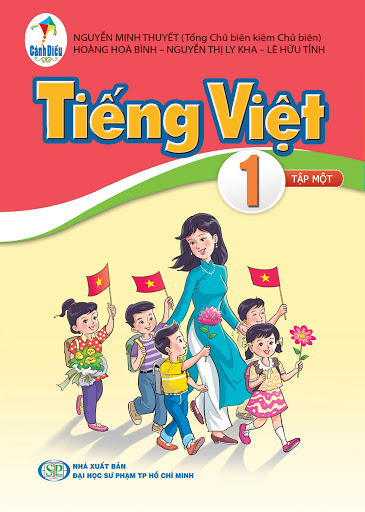 HOẠT ĐỘNG 1: Khởi động
1. Kiểm tra
Nội dung bài 108 và 109 đã học: êu, iu, iêu, yêu, con sếu, cái rìu, vải thiều, đáng yêu
Gọi HS đọc các chữ đã học ở bài 108 và 109
2. Giới thiệu bài
Nội dung viết: Viết đúng êu, iu, iêu, yêu, con sếu, cái rìu, vải thiều, đáng yêu -  chữ thường, cỡ vừa, đúng kiểu, đều nét.
HOẠT ĐỘNG 2: Khám phá và luyện tập
Các vần, tiếng, từ cần viết.
     Yêu cầu học sinh đọc
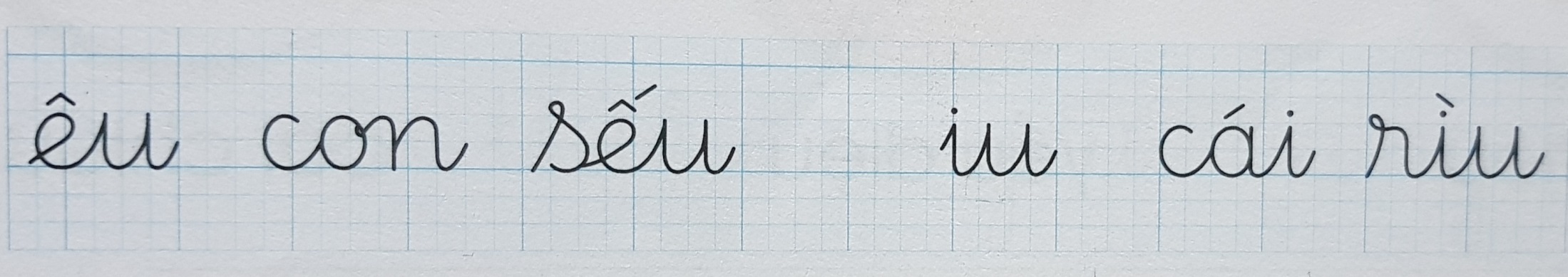 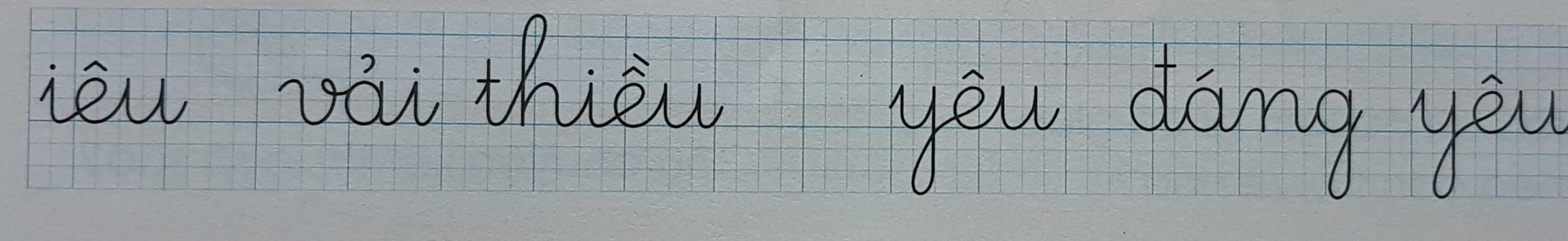 2. Tập viết: êu, con sếu, iu, cái rìu
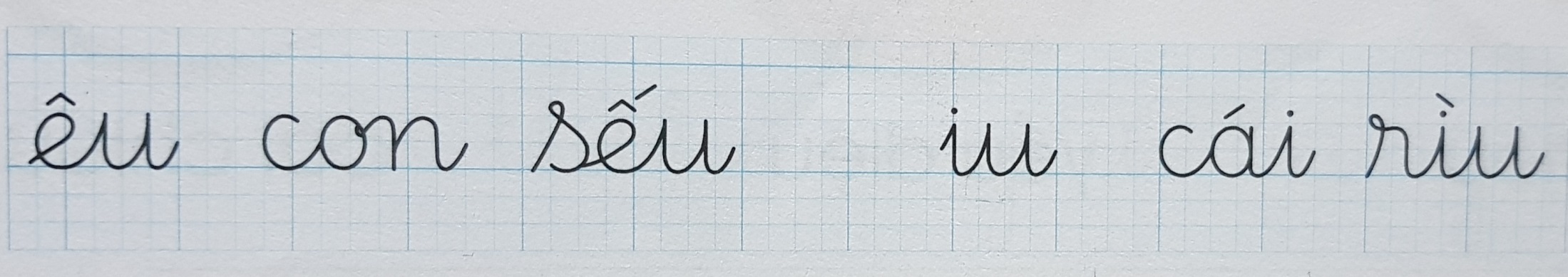 Em hãy nêu cách viết và độ cao các con chữ ?
Gv viết mẫu, Chú ý độ cao các con chữ, cách nối nét, khoảng cách, vị trí đặt dấu thanh.
Video hướng dẫn viết
Thư giãn
2. Tập viết: iêu, vải thiều, yêu, đáng yêu
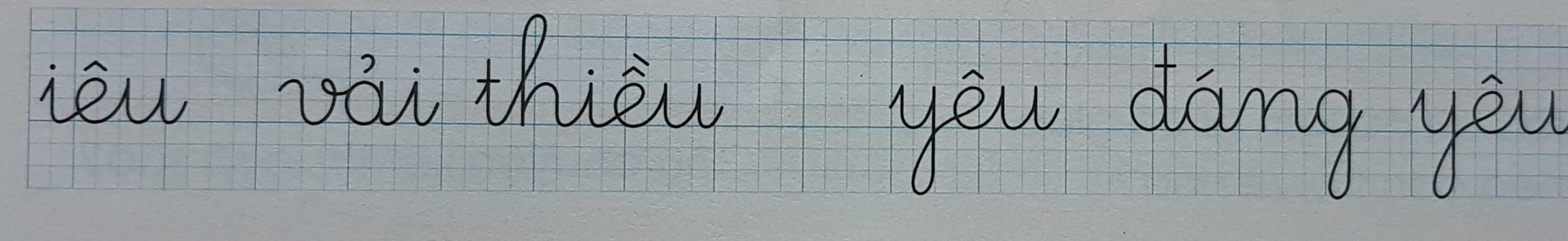 Em hãy nêu cách viết và độ cao các con chữ ?
Gv viết mẫu, Chú ý độ cao các con chữ, cách nối nét, khoảng cách, vị trí đặt dấu thanh.
Video hướng dẫn viết
Viết vào vở Luyện viết 1, tập 1
3. Tập viết:
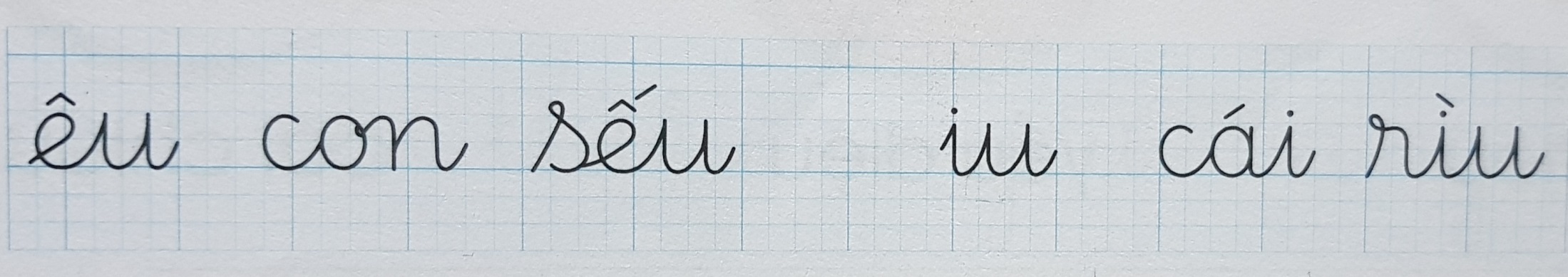 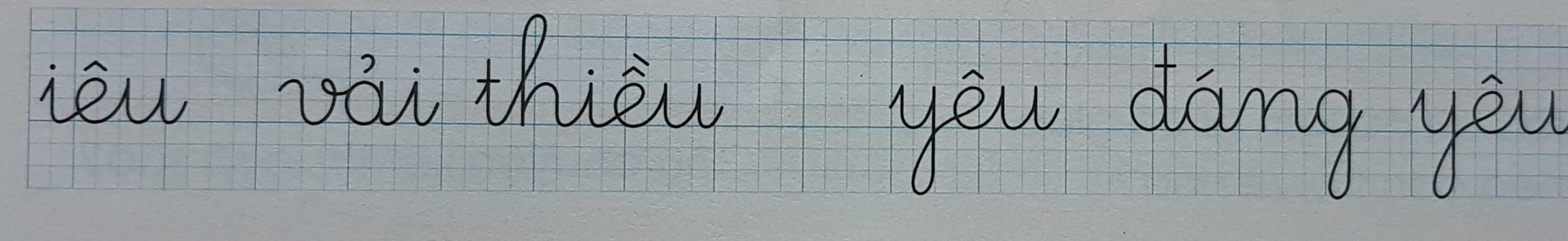 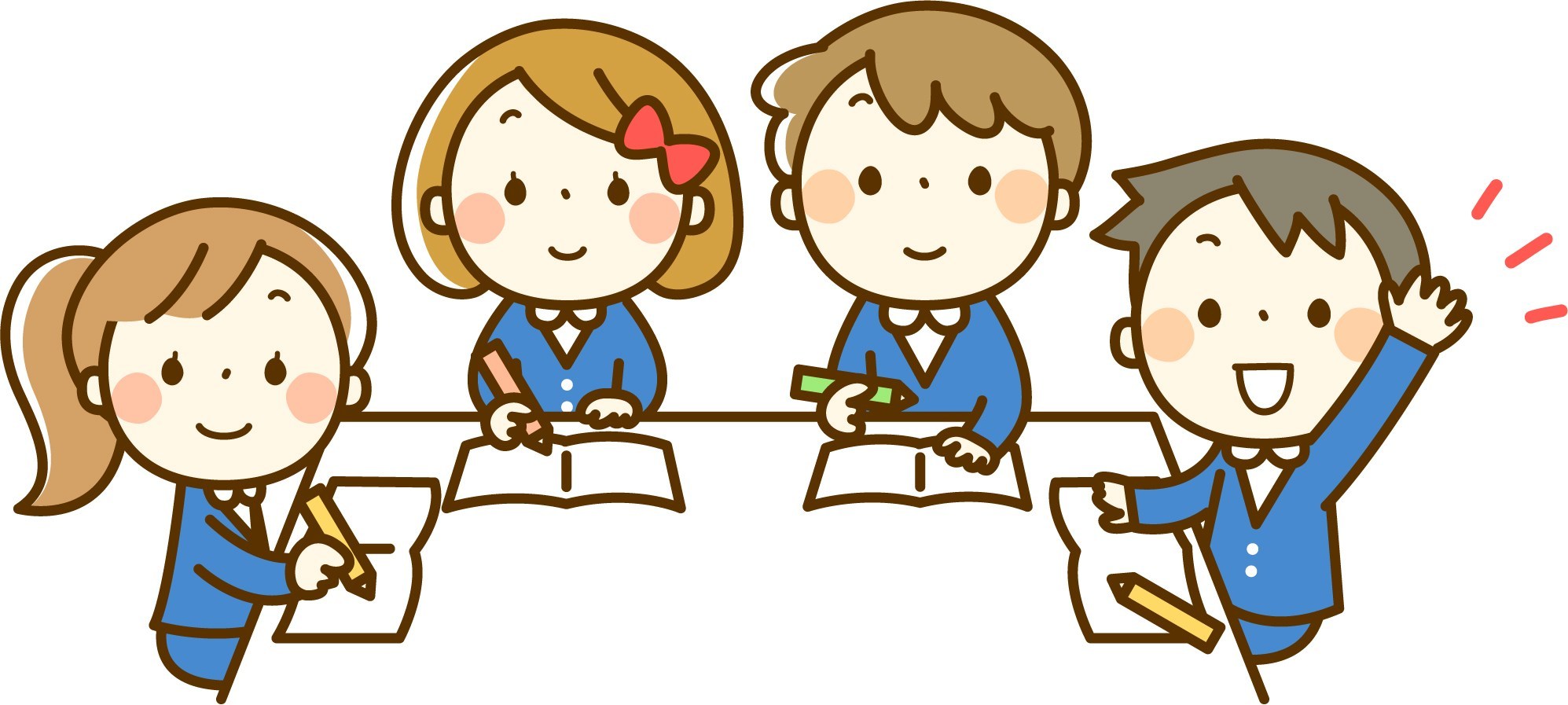 Củng cố
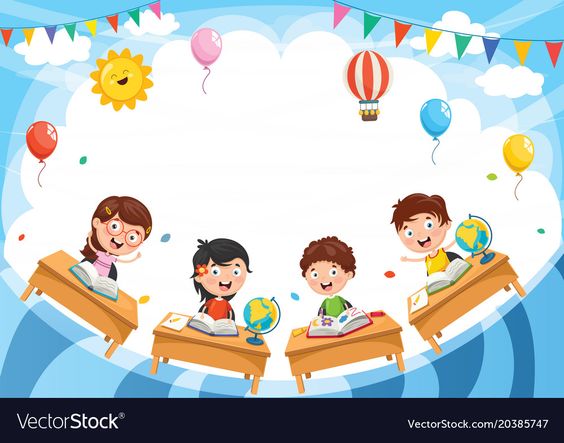 Dặn dò
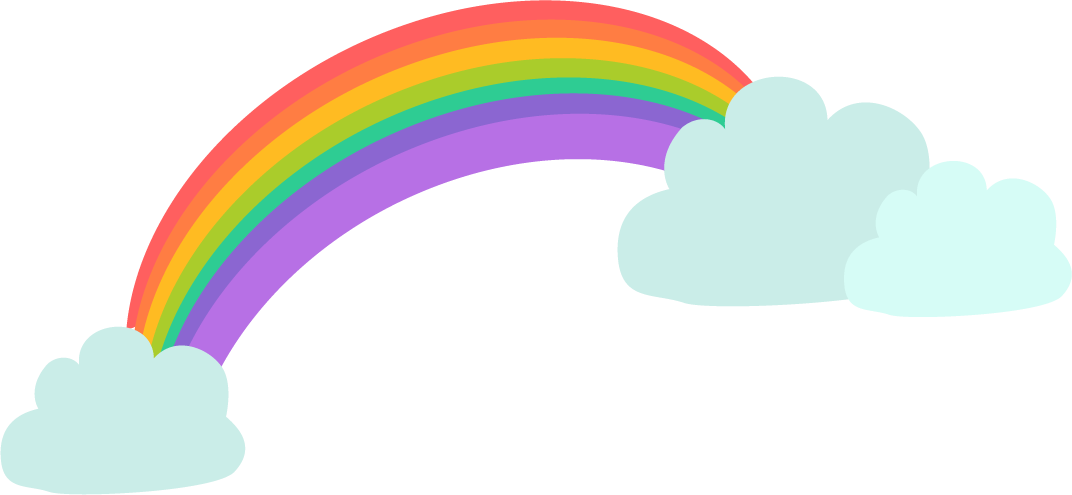 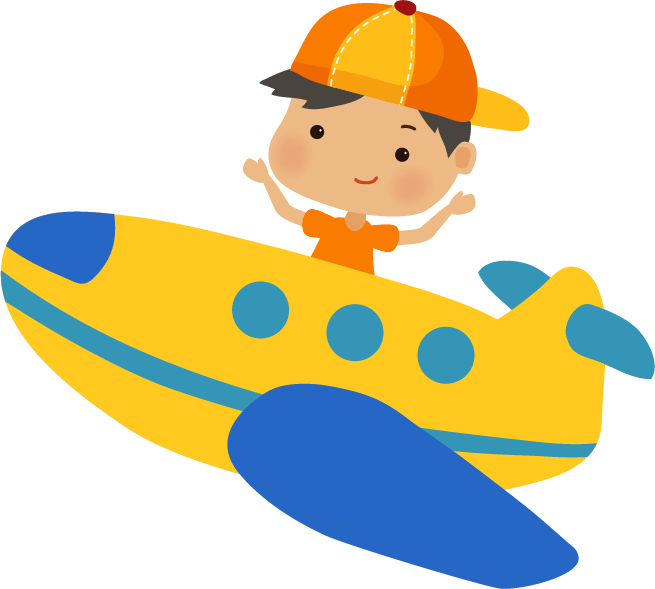 Tạm biệt và 
hẹn gặp lại!
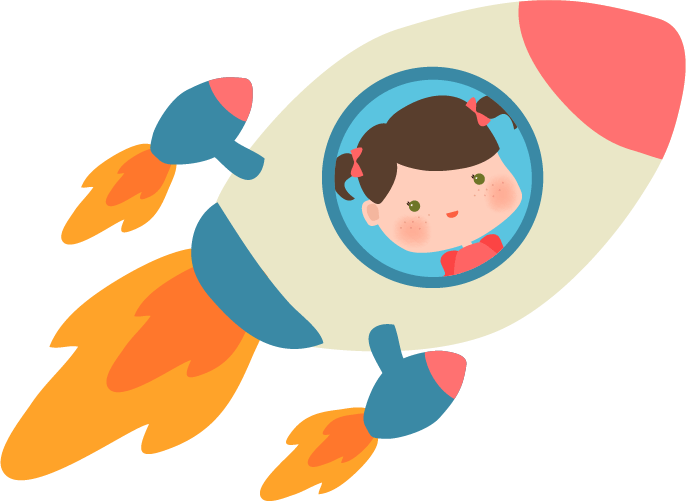 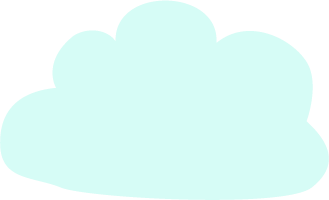 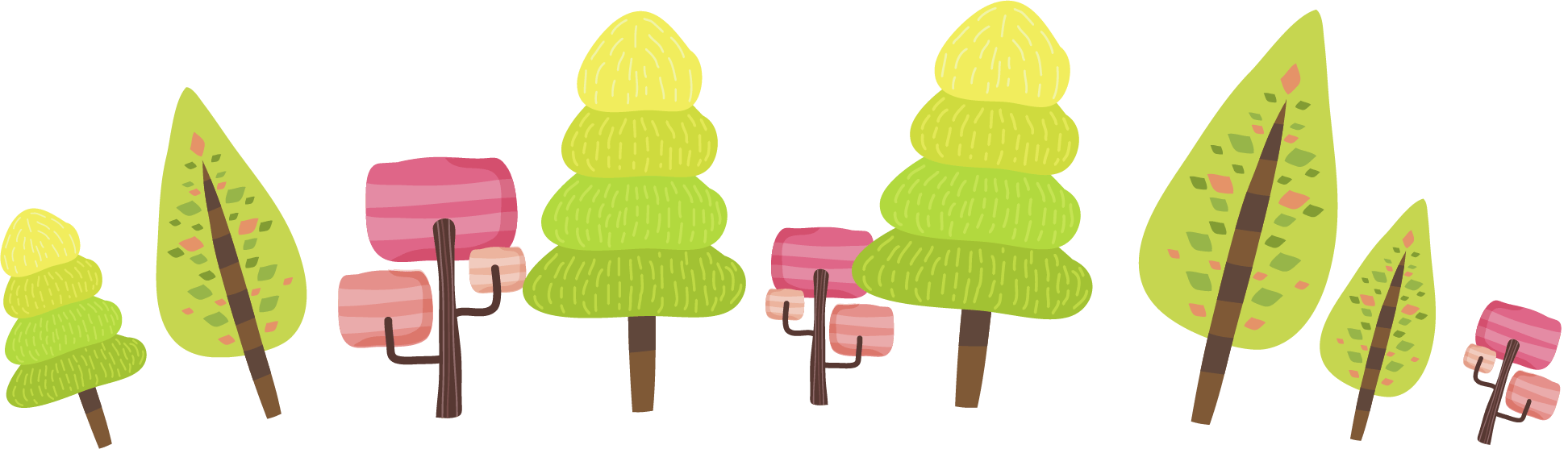 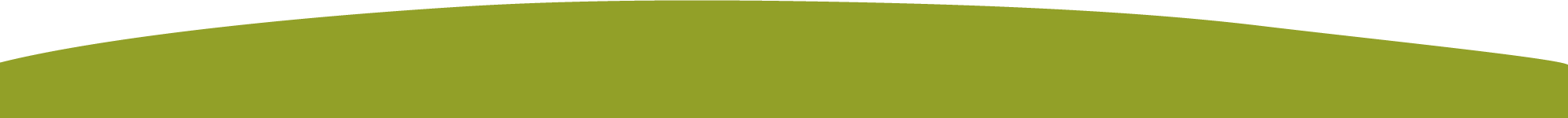